ESG-CV Expenditures
City of Arlington, Texas
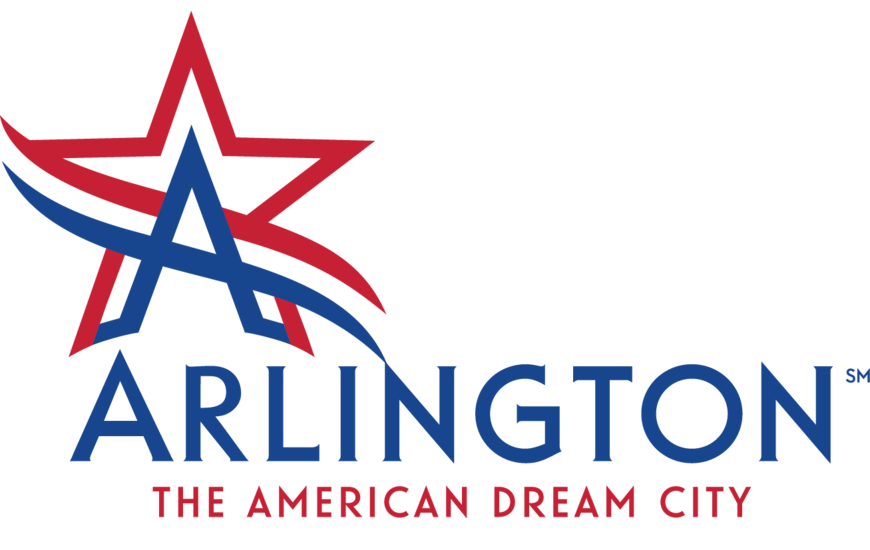 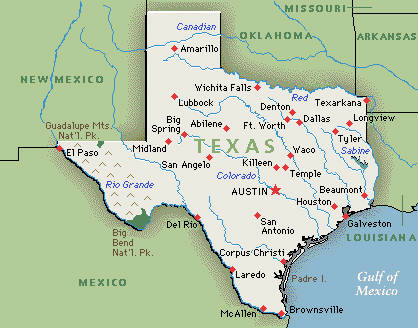 [Speaker Notes: -Between Dallas and Ft Worth in Tarrant County
-NCDA Conference 2015
-Entitlement City: CDBG, ESG, HOME grants
-Population: 395,477 as of 2019
-Median income: $60,571
-Poverty Rate: 14.6%]
Emergency Solutions Grant (ESG)
Formula grant granted to eligible states, urban counties, metro cities, U.S. territories
24 CFR 576

Used to engage and assist individuals experiencing homelessness or at-risk or homelessness

Coordination with local Continuum of Care (CoC) required

Eligible program components:
Street Outreach
Emergency Shelter
Rapid Re-housing
Homeless Prevention
Homeless Management Information System (HMIS) costs (data collection)

100% match requirement for grantees
Geographic Distribution of Homeless in CoC
Map by 2020 Point in Time Count -TCHC
[Speaker Notes: -Continuum of Care includes Tarrant and Parker Counties
   Ft. Worth (pop. ~925,000) is where majority of homeless services are located
-Transient population
-Programs to serve individuals experiencing homelessness may cross municipal boundaries (RRH, other housing vouchers)
-201 counted homeless in Arlington 2020, 145 in 2021 PIT count]
Arlington ESG Formula vs. ESG-CV Funding
[Speaker Notes: -Typical award during award year for Arlington is between $250k-$290k
-ESG-CV1 funding April 2020
-ESG CV2 funding June 2020]
ESG-CV Deadlines
TOTAL ESG-CV EXPENDED TO-DATE: $452,310 or 11.4%
[Speaker Notes: CV expenditures on report PR91
Shows commitments and expenditures]
ESG-CV
Must respond to Covid-19

Shortened public comment period

No match requirement

Program changes/Waivers
Rapid rehousing capped at 12 months of assistance  
Case management requirement waived for ESG and ESG-CV
Income re-evaluation changed from every 3 to every 6 months for prevention
Where to Start?
HUD guidance 

Continuum of Care lead agency involvement 

Reach out to existing subrecipients 

Identify new opportunities for programs
HUD Guidance
Waivers and opportunities for waivers
HUD granted opportunity for jurisdictions to submit waivers programs to allow for more flexibility in programs

COVID Response Coordinated Investment Planning (CIP)
Five-week intensive technical assistance workshop provided by HUD
Involved CoC lead agency staff, Arlington staff, Fort Worth Staff
Intended to map and strategically align resources 
Addressed historic disparities in housing inequality 

HUD Office Hours 
Opportunity to get direct answers to questions about eligible costs and program limitations
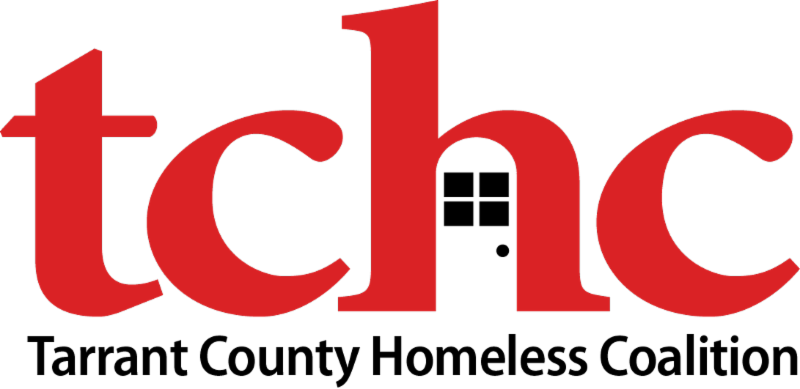 Instrumental during CIP workshop
Able to identify all stakeholders and make new connections

Solid strategic plan for ending homelessness in place
Existing planning groups and committees  
Workgroup specific to ESG

Ability to leverage private and other funding

Work with PHAs, local/state governments, nonprofits, private donors
[Speaker Notes: -]
Existing Subrecipients
‘Mini RFP’ process to existing subrecipients:
Arlington Urban Ministries- Homeless Prevention program 
SafeHaven- Domestic violence shelter
Arlington Life Shelter--Emergency Shelter
The Salvation Army- Family shelter
Center for Transforming Lives- Rapid Rehousing 

Already familiar with the City’s contracting, reporting and invoicing processes

Staff ensure programs and line items requested for reimbursement address Covid-19
[Speaker Notes: ** Talk about new line items the existing subrecipients may have requested/how programs address Covid-19]
Identifying New Needs, Initiatives, Programs and Partnerships
Continuum of Care guidance
Assists in advertising funding opportunities
Make connections with groups not normally in jurisdiction 
Weekly ‘Homeless Huddle’ recognized needs consistently and constantly

Arlington Homeless Service Providers Meeting
Initiative started by Deputy City Manager
Discusses individual and systemic needs related to homelessness and housing in Arlington

Listening to City Council and public input 

Taking advantage opportunities to fund programs not normally funded during the program year
New Need: Landlord Engagement
Addresses shortage of available units for individuals receiving rapid re-housing
Proposes increase inventory for RRH units in Arlington by 250%
Greatly decreases time individuals are waiting for a unit to become available 


Case management services provided to increase employment and economic mobility of clients due to the after effect of Covid-19

Program operated by CoC lead agency, Tarrant County Homeless Coalition
New Initiative: Bridge Housing
[Speaker Notes: -TCHC has recognized lack of PSH vouchers for those who need them
-Additional ESG-CV funding allows to begin process
->$400,000 in RRH allows Arlington to get people more permanent 

Each arrow represent clients who cannot be diverted or enter in Permanat housing in their current living situation. Tenant-Based Vouchers: 
A voucher becames availble for PSH
The client in Rapid Rehousing who needs to bridge to PSH gets that voucher. 
Voucher is now open in Rapid Rehousing. 
That Rapid Rehousing voucher will go to the next person elegible for housing voucher in the unshelter/sheltered population. 
**Transfering a person on a Rapid Rehousing voucher to a Tenant-Based PSH voucher will not break a lease. Tenant will remain in apartment and funding source will change. 
Project-Based Vouchers:
In most cases PBVs will be set aside for the Unsheltered/Sheltered. This avoids breaking leases for people in Rapid Rehousing.]
New Program: Street Outreach
Street Outreach activity not normally funded in Arlington


ESG-CV used for portable wash stations downtown
Allowed for hygienic practices during a time public facilities were closed 


New partnership formed with Hands of Hope specializing in outreach to the unsheltered homeless 
Dedicates two full-time staff to work exclusively within the City 
VI-SPDAT and HUD assessment completed by specialist, hygiene kit and service referrals provided
New Partnership: Rapid Rehousing
Arlington Housing Authority and a local nonprofit, Center for Transforming Lives

Public Housing Authority to do intake and initial data entry into HMIS and Center for Transforming Lives to take on Case Management component and program exit
ESG-CV funding reimbursed client rent and utilities, staff costs for intake assessments, case management, and limited administrative costs

Allows respective agencies to do what they do best and relieves some financial burden
Challenges
Timely guidance
HUD guidance on how to spend funds
Eviction moratorium 

Several funding sources
Other state, federal, or local funding sources more flexible

Expenditure Deadlines
RFP, council process, contract negotiation 
Reimbursement
Subrecipient may choose to spend other funding first
Lessons Learned
Be Collaborative
TCHC
Arlington Housing Authority
Numerous nonprofits
Public Health
Within and beyond the City

Be Creative
Open to new partnerships and programs
Think long-term solutions 

Be Flexible
Contract amendments
Administrative Costs 
Needs may change
Willing to adapt action/con plan to current need(s)
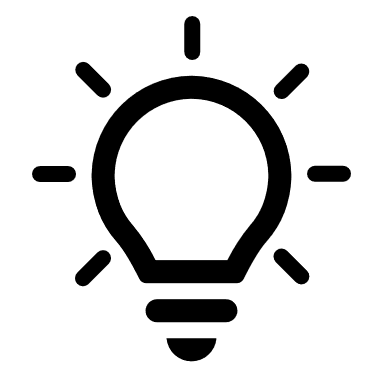 Questions?